Preventing WORKPLACE Sexual Harassment
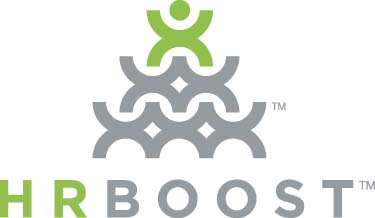 Supervisor Responsibilities
2
Agenda
Supervisor Responsibilities 
Understanding Liability
Retaliation and Adverse Action 
Your Role
[Speaker Notes: Today we are here to learn about sexual harassment in the workplace – what it is, the importance of preventing it in the workplace, and your responsibilities. As a company, we take a strong position against sexual harassment in the workplace.  We strive to create a positive, productive, and safe environment free from sexual harassment.  Today’s training is important so we can learn to recognize and prevent sexual harassment in the workplace.]
Your Responsibilities as Supervisors
Know and comply with our policies and procedures on sexual harassment.
Promote a work environment of mutual respect and dignity for all employees.
Be available for your employees or others to come to you with any questions or concerns that they may have.
Immediately report any sexual harassment complaint that you receive from your employees and others or incidents that you witness involving anyone to Human Resources.
4
[Speaker Notes: While our company strives to create a positive culture, you also create a culture within your team/department/division.  It is important to not only follow company policies, but to create an open atmosphere and positive environment within your teams/departments/divisions]
Your Responsibilities as Supervisors
When handling sexual harassment allegations from your employees:
Demonstrate your willingness to hear and objectively discuss allegations.
Do not object if an employee prefers to or bypasses the standard chain of command.
Respond to any employee’s allegation as soon as possible.
Inform the employee that you must report all allegations to HR and leadership. 
Tell the employee that confidentiality will be respected as much as possible but cannot be assured in order to investigate fully and properly.  However, any information gathered will only be shared with those that need to know to complete a full and proper investigation.
Do not engage in retaliation against an employee who comes forward with a sexual harassment allegation.
5
[Speaker Notes: Employees may not report allegations to you as the supervisor, they may go to HR directly as there is an open-door policy.]
Your Responsibilities as Supervisors
Investigations are conducted by Human Resources or by the company’s legal counsel:
Be available for interviews and provide as much information as possible.
Provide documentation or information as requested. 
Make employees available for interviews and reiterate non-retaliation policy for participation in an investigation

Once an investigation has been completed, work with Human Resources to make sure that:
The victim is not adversely affected.
The sexual harassment stops and does not recur.
6
Understanding Liability
Liability for Company may be under federal or state law or civil litigation.
The company is ALWAYS responsible for sexual harassment by a supervisor that results in tangible employment action such as a hiring, firing, promotion, demotion and changes in pay, benefits or work duties.  This would be the quid pro quo type of sexual harassment.
If the sexual harassment does not result in a tangible employment action, the employer may still be liable unless it proves both of the following:
It exercised reasonable care to prevent and promptly correct any sexual harassment.
The employee unreasonably failed to take advantage of the company’s complaint or corrective policy and procedures.
Remember sexual harassment can also occur between employees and non-employees and can occur on the worksite or outside the workplace.
7
Retaliation
Retaliation is an adverse action taken against an employee because they complained of sexual harassment or participated in an investigation.
Adverse action includes demotion, discipline, termination, salary reduction, negative performance appraisal, change in job duties or shift assignment. 
Anti-discrimination laws prohibit employers from taking adverse action against employees for asserting their rights.
When an employee complains of sexual harassment to you or to others in this company or to a government agency, you must not take any action that the employee may view as punishment or retaliation for filing the complaint.
8
[Speaker Notes: Be mindful of how you treat employees and take extra precautions to ensure fair treatment of all employees.  Schedule adjustments, PTO requests, performance reviews, etc. may be examples where employees feel they are being retaliated against.]
Retaliation
To succeed in a retaliation claim, an employee must prove the following:
That they engaged in a protected activity, such as complaining of sexual harassment.
That they suffered an adverse employment action, such as demotion or termination.
That the protected activity and adverse action are linked.
To avoid charges of retaliation:
Document the reason for any adverse employment against an employee. Make sure that the documentation shows no discriminatory reason for the adverse action.
Do not take any adverse action against an employee who has complained of sexual harassment without discussing with and obtaining approval from HR.
9
Supervisor Responsibilities Summary
It is important to prevent sexual harassment in our workplace because it harms us all. It conflicts with our corporate values and is illegal under federal and state laws.
Your responsibilities as supervisors are to:
Know and comply with our sexual harassment policy and procedures.
Support respect in the workplace.
Immediately report any sexual harassment allegations complaints you receive or incidents you witness to Human Resources.
10
[Speaker Notes: As a supervisor, you have added responsibilities and it is important to understand your role.]
Supervisor Responsibilities Summary
Handle sexual harassment allegations from your employees in accordance with our policy and procedures.
Never retaliate against an employee who brings forward allegations of sexual harassment.
Assist with investigations and disciplinary action.	
Ensure that victims are not adversely affected.
Make sure that sexual harassment stops and does not recur.
11
Questions?
Thank you!
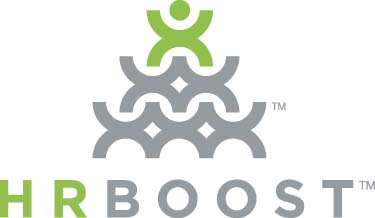